dokter
meegaan
gegevens invullen
verpleegkundige
binnenkomen
temperatuur opnemen
weggaan
deur dichtdoen
Manuel

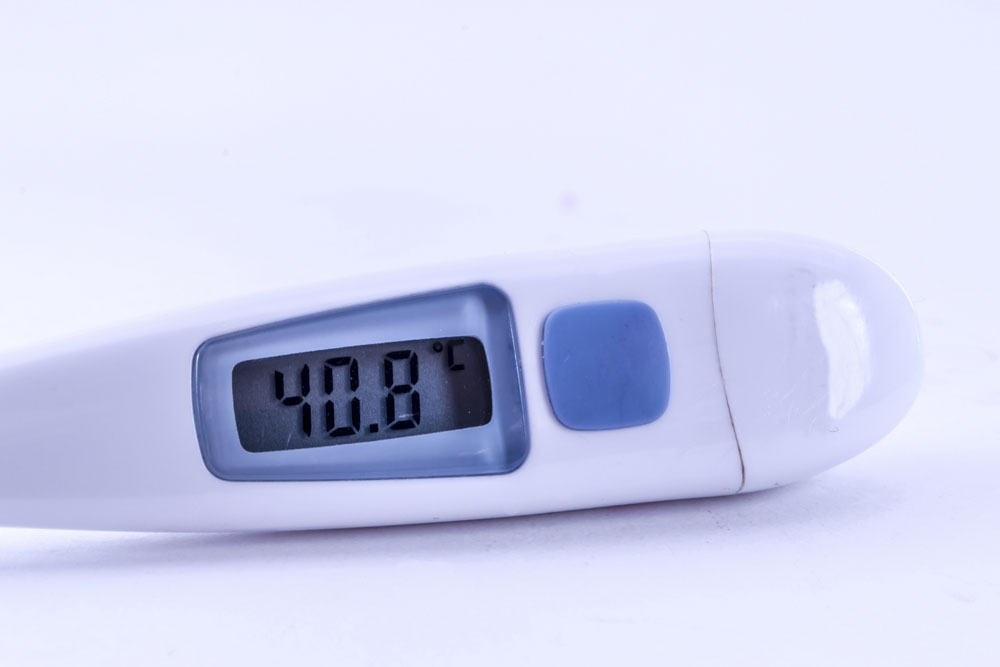 dokter


verpleegkundige




Manuel
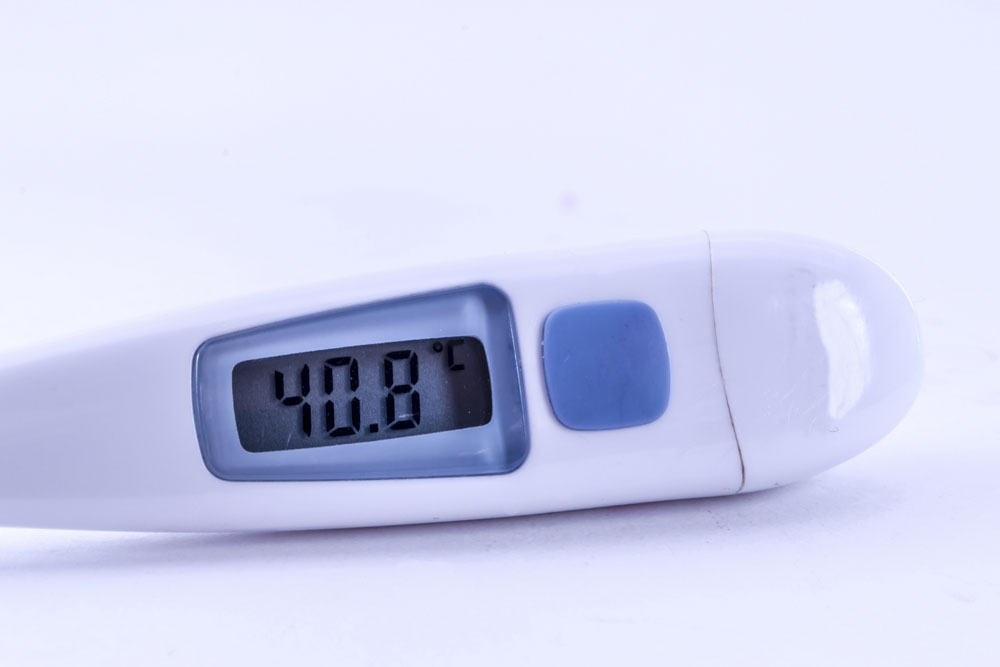